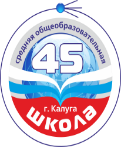 МБОУ «Средняя общеобразовательная школа № 45
 им. Маршала Советского Союза Г.К. Жукова» г. Калуги
Юнармейский отряд «Патриот» Дмитриева Е.А., руководитель отряда
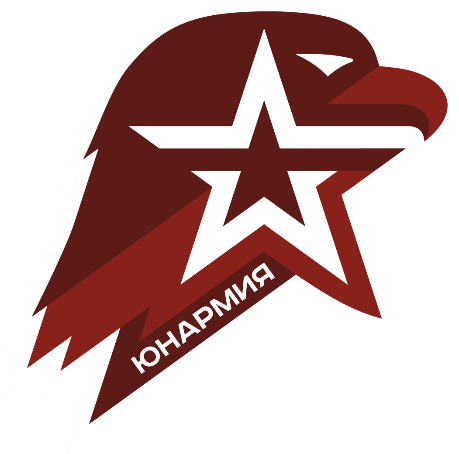 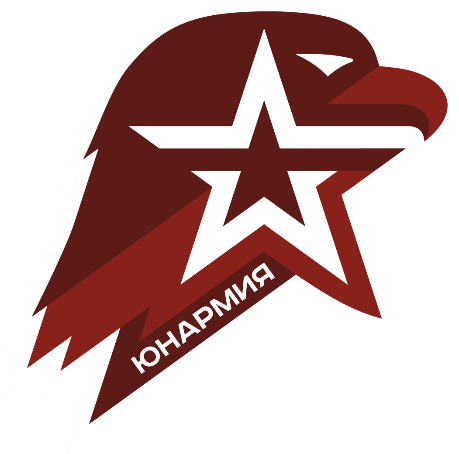 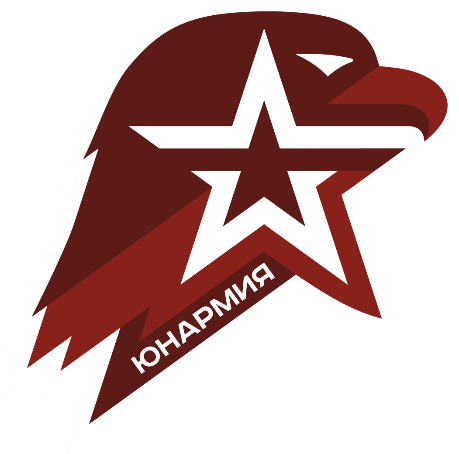 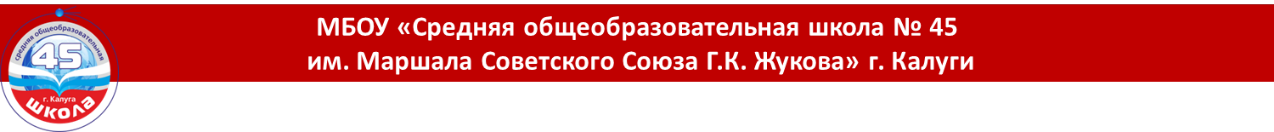 Участие в мероприятиях посвященных снятию блокады Ленинграда
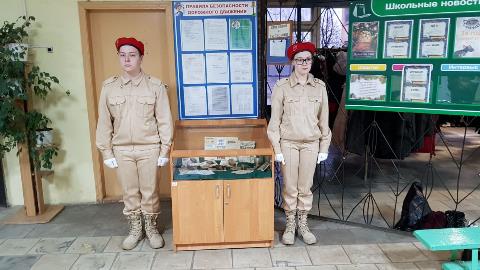 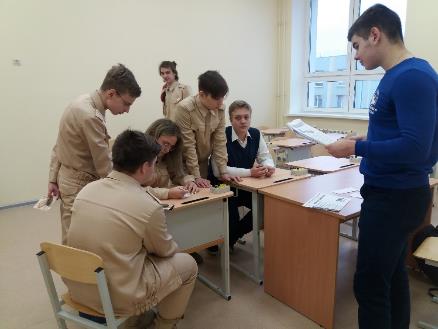 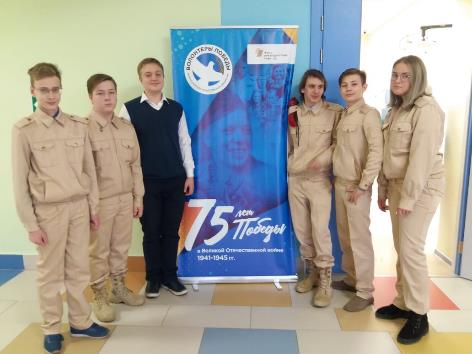 7
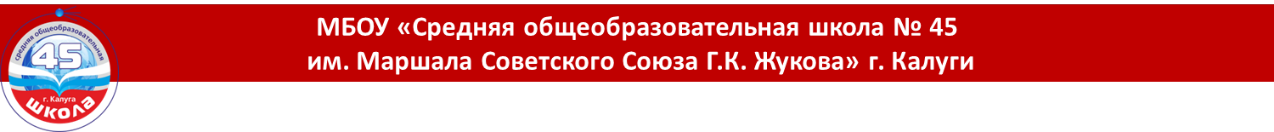 Поездка в Мещовск
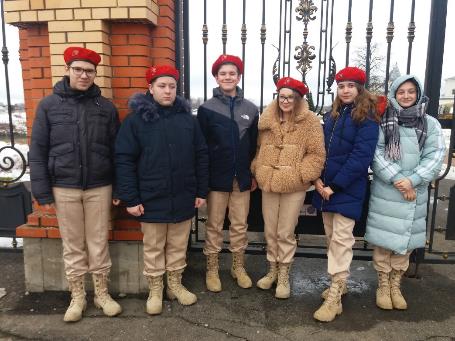 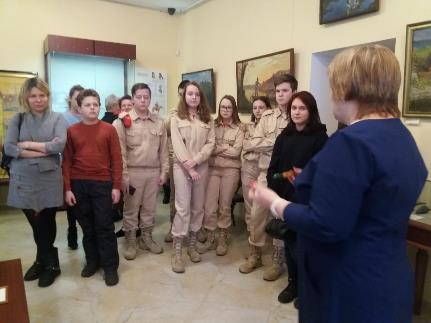 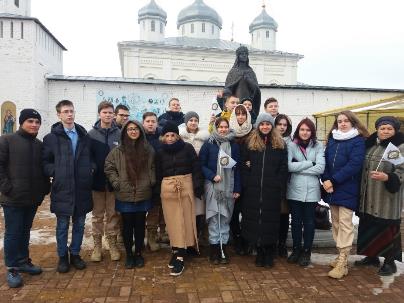 7
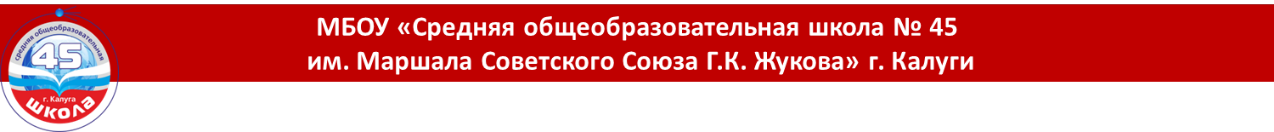 Областные соревнования среди юнрмейских отрядов меткий стрелок
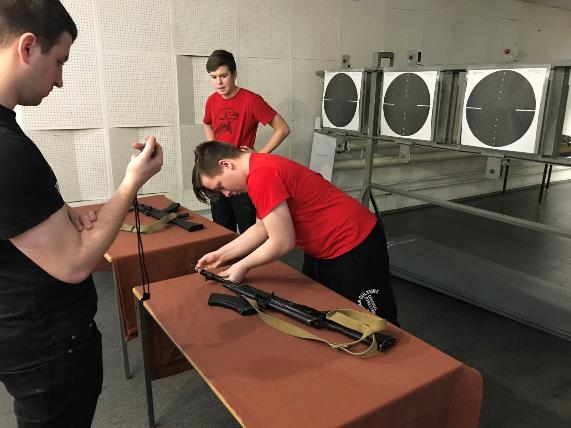 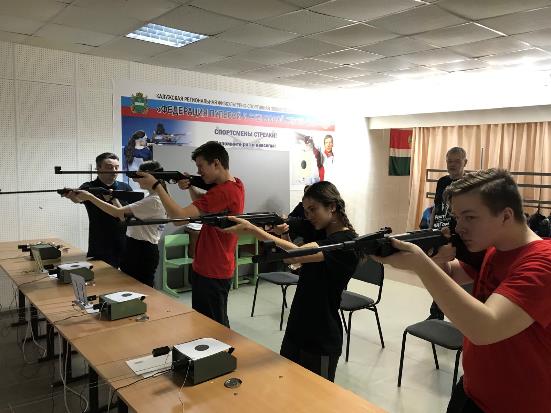 7
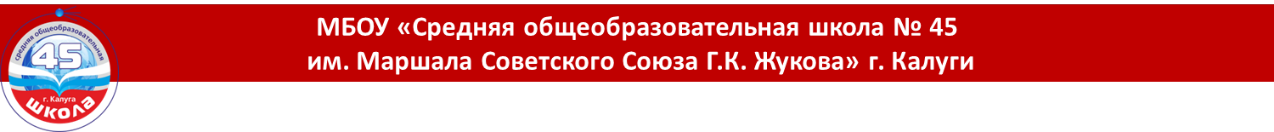 Участие в областных соревнованиях «Смотр строя и песни» г. Козельск
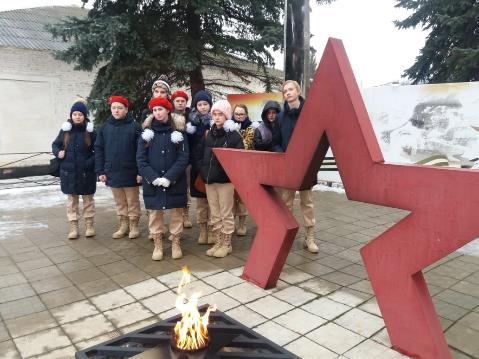 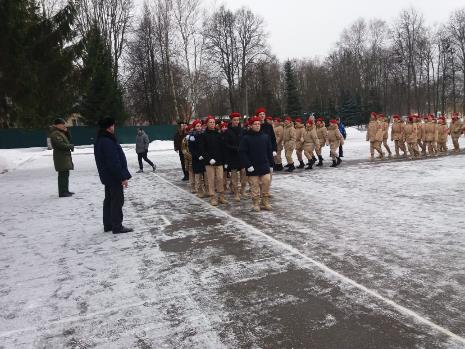 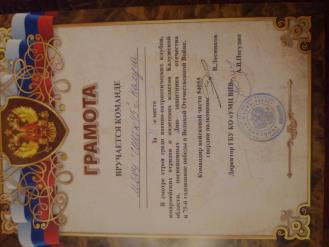 7
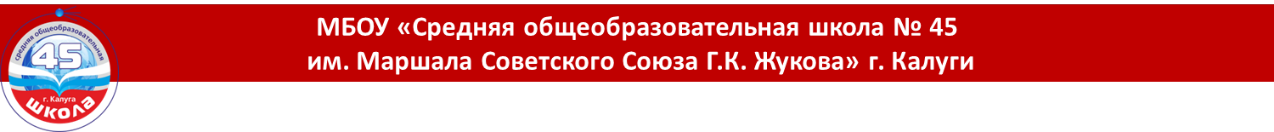 Школьная линейка 1 сентября
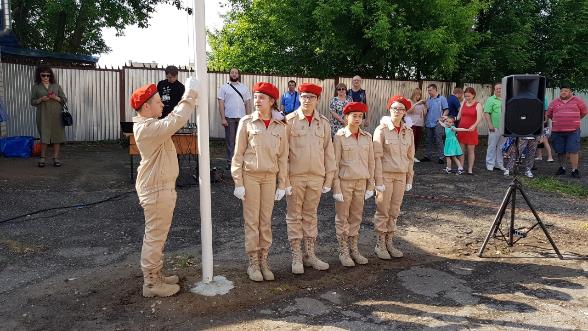 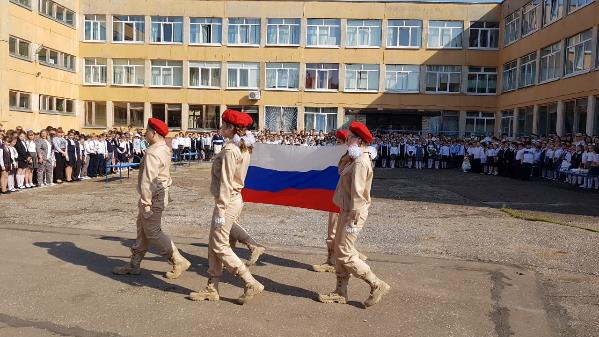 7
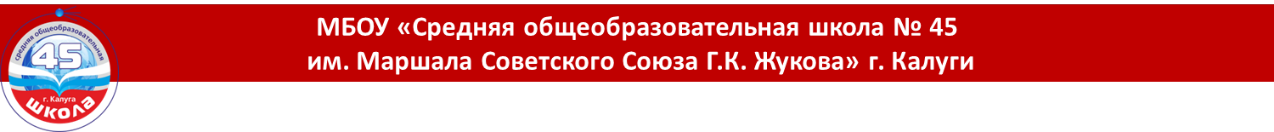 Награждение Почетной грамотой временно исполняющим полномочия Городского Головы города Калуги
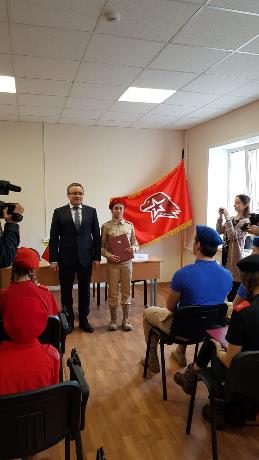 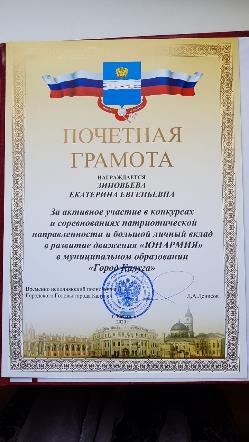 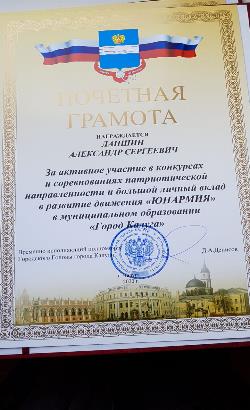 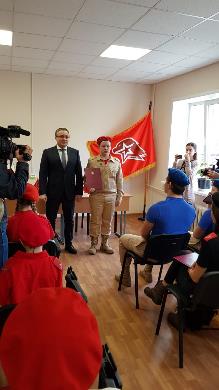 7
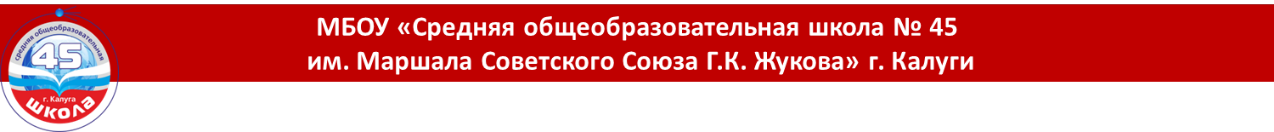 Участие в кибер-турнире Word of Tanks
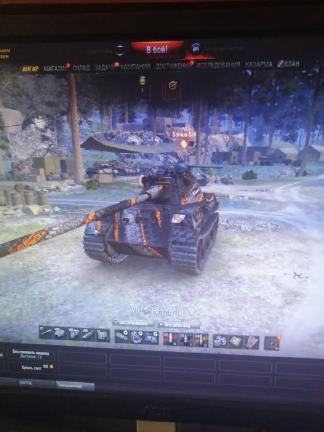 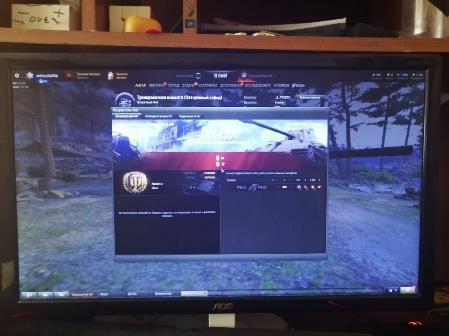 7
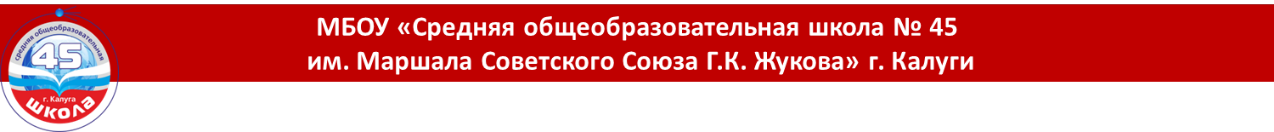 Участие в диктанте Победы
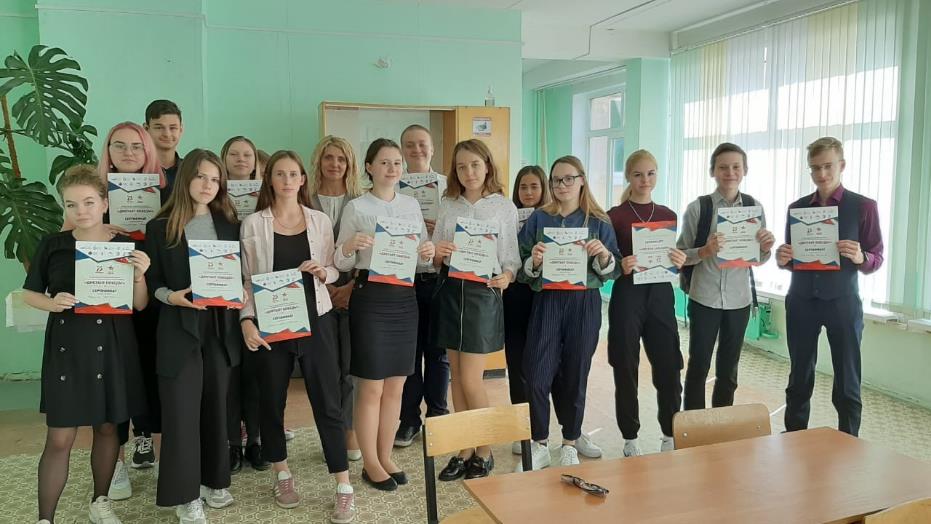 7
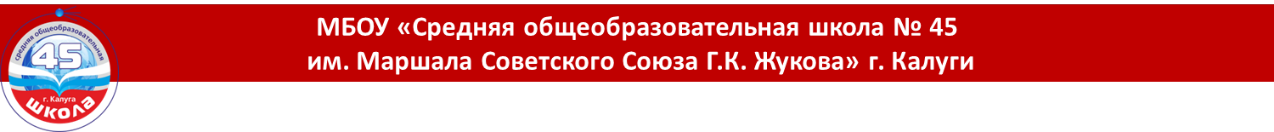 Онлайн-встреча с космонавтом Р.Ю. Романенко
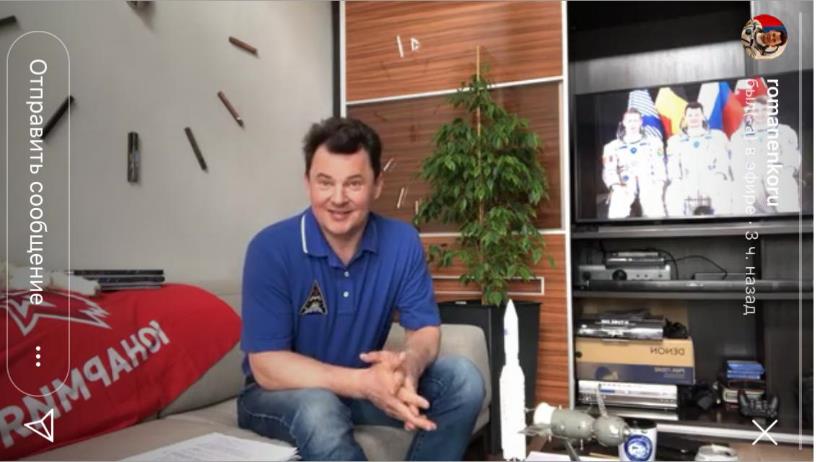 7
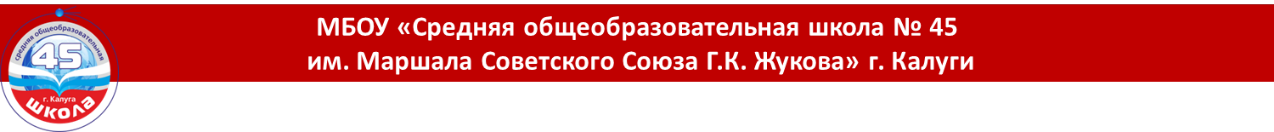 Большой этнографический диктант, приняли участие дети и родители
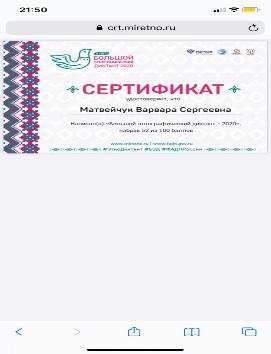 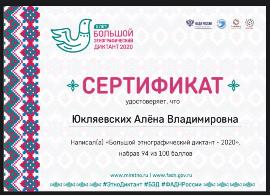 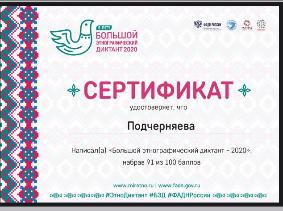 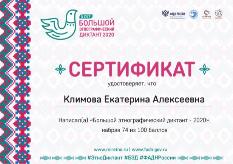 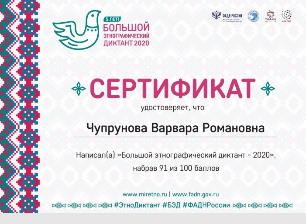 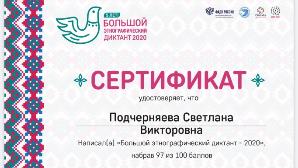 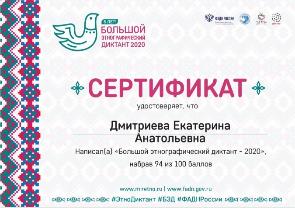 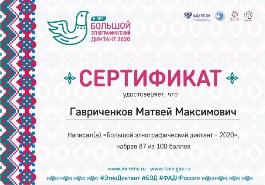 7
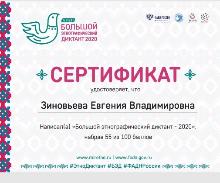 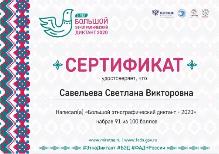 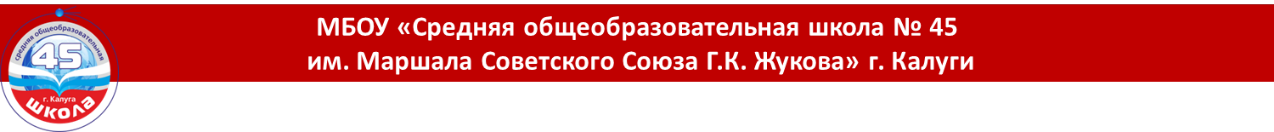 Международная акция «Тест по истории Великой Отечественной войны»
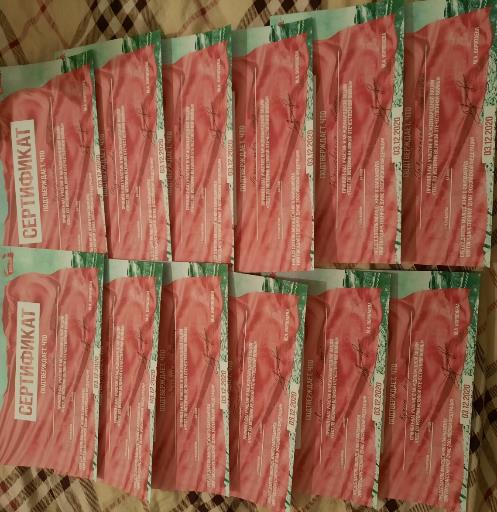 7
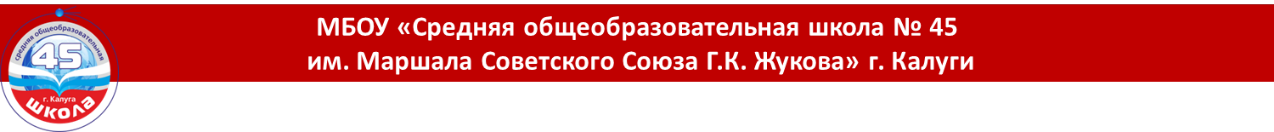 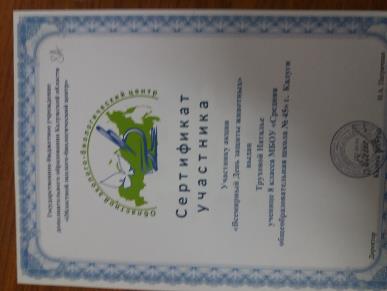 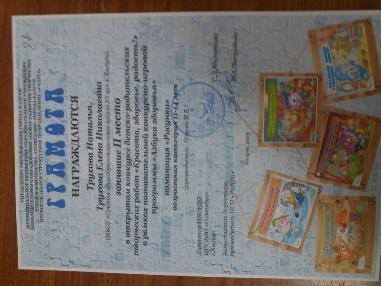 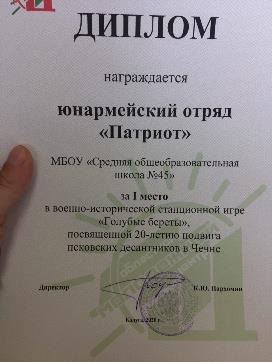 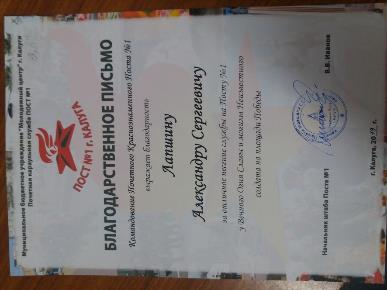 7